ECE 576 – Power System Dynamics and Stability
Lecture 28: Power System Stabilizer
Prof. Tom Overbye
University of Illinois at Urbana-Champaign
overbye@illinois.edu
1
Announcements
Read Chapters 8 and 9
Homework 8 should be completed before final but need not be turned in
Final is Wednesday May 14 at 7 to 10pm
Key papers for book's approach on stabilizers are
F.P. DeMello and C. Concordia, "Concepts of Synchronous Machine Stability as Affected by Excitation Control, IEEE Trans. Power Apparatus and Systems, vol. PAS-88, April 1969, pp. 316-329
W.G. Heffron and R.A. Philips, "Effects of Modern Amplidyne Voltage Regulator in Underexcited Operation of Large Turbine Generators," AIEE, PAS-71, August 1952, pp. 692-697
2
Functions of a PSS
PSS adds a signal to the excitation system proportional to speed deviation. This adds positive damping
Other inputs, like power, voltage or acceleration, can be used
Signal is generated locally from the shaft.
Both local mode and inter-area mode can be damped. When oscillation is observed on a system or a planning study reveals poorly damped oscillations, use of participation factors helps in identifying the machine(s) where PSS has to be located. 
Tuning of PSS regularly is important.
Modal Analysis technique forms the basis for multi-machine systems.
3
Example PSS
An example single input stabilizer is shown below (IEEEST) 
The input is usually the generator shaft speed deviation, but it could also be the bus frequency deviation, generator electric power or voltage magnitude
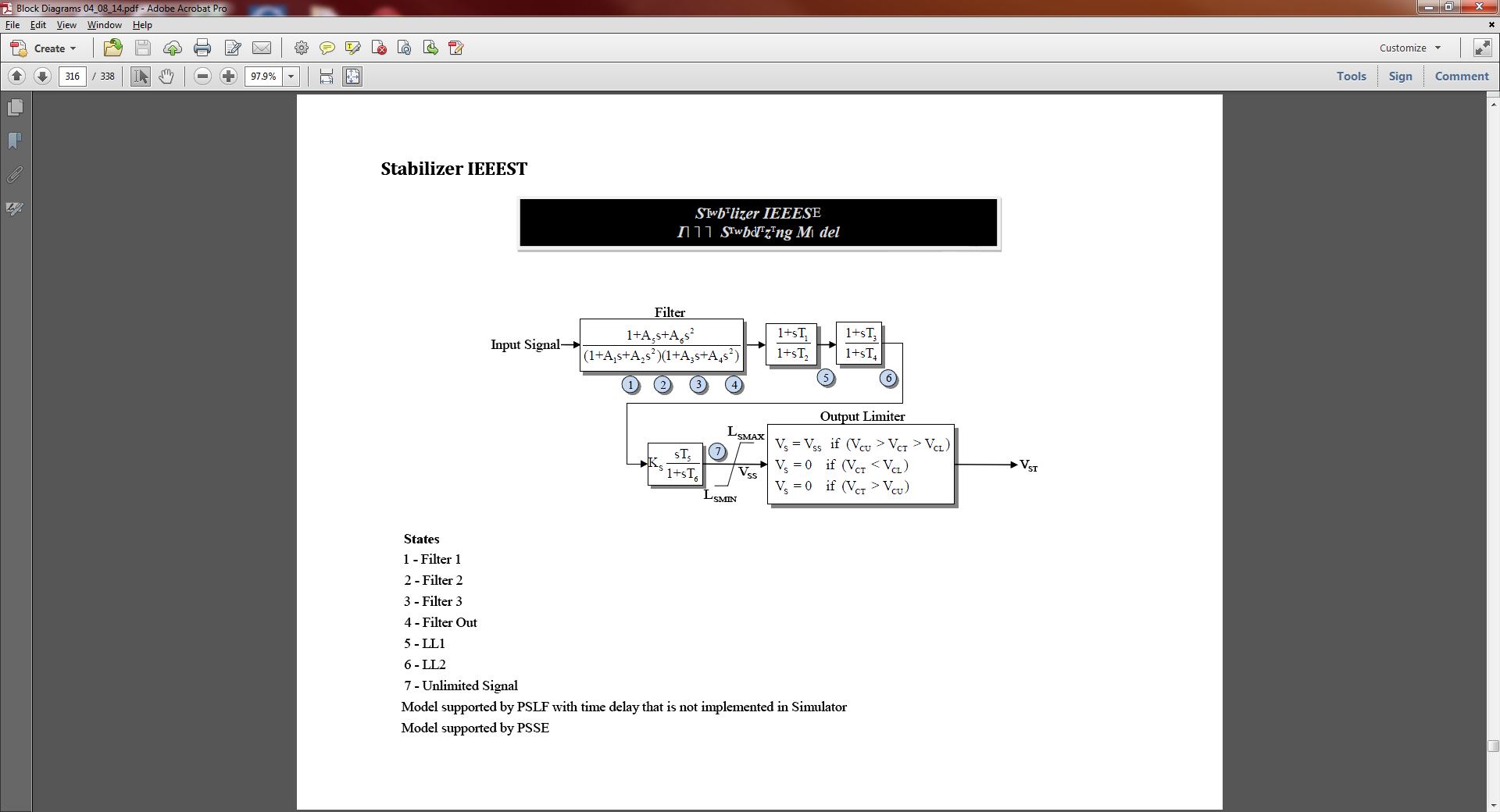 VST is aninput intothe exciter
4
Example PSS
Below is an example of a dual input PSS (PSS2A)
Combining shaft speed deviation with generator electric power is common
Both inputs have washout filters to remove low frequency components of the input signals
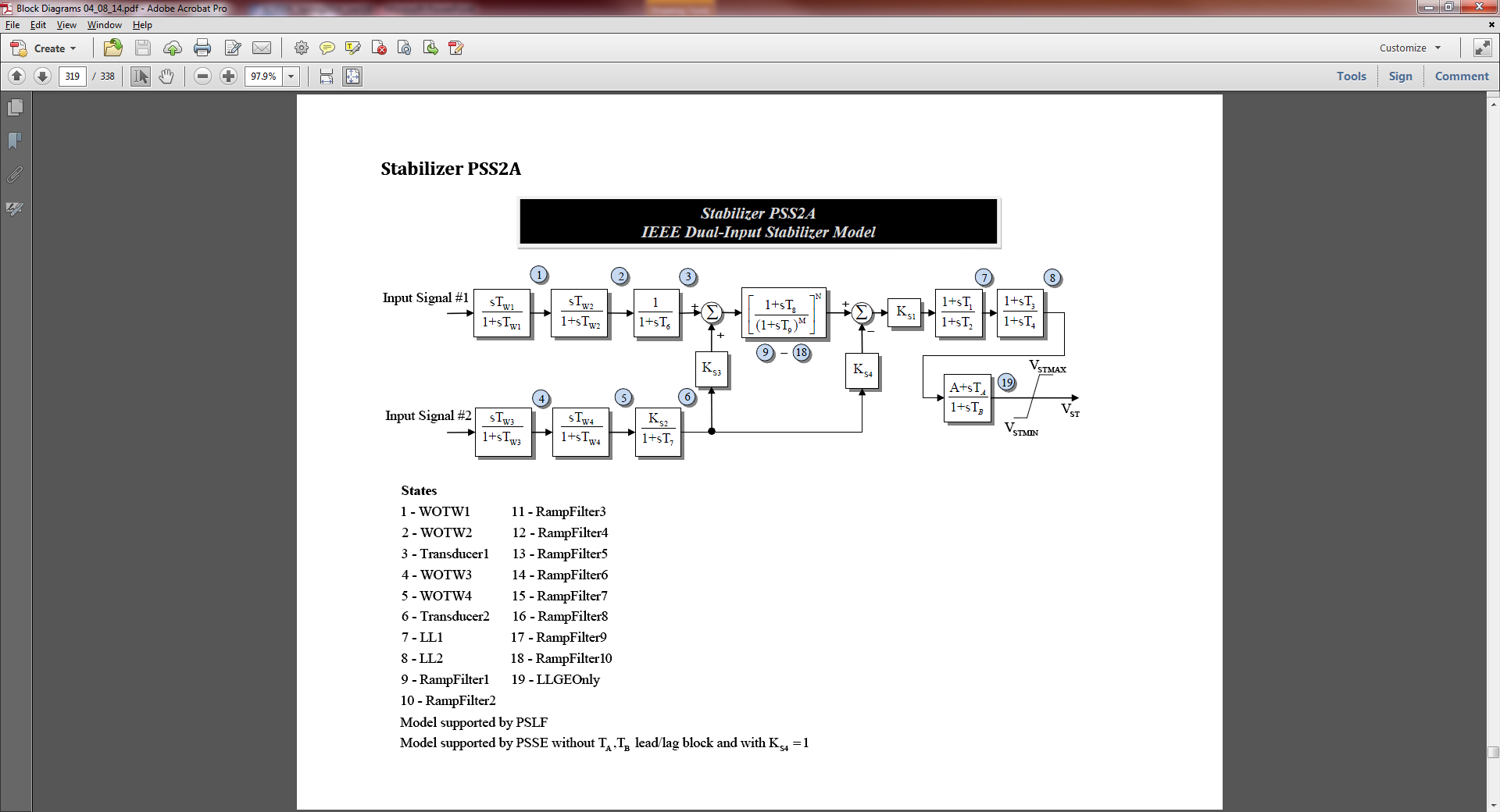 IEEE Std 421.5 describes the common stabilizers
5
PSS Tuning: Basic Approach
The PSS parameters need to be selected to achieve the desired damping through a process known as tuning
The next several slides present a basic method using a single machine, infinite bus (SMIB) representation
Start with the linearized differential, algebraic model with controls u added to the states


If D is invertible then
6
SMIB System (Flux Decay Model)
Process is introduced using an SMIB with a flux decay machine model and a fast exciter
~
7
Stator Equations
Assume Rs=0, then the stator algebraic equations are:
8
Network Equations
The network equation is (assuming zero angle at the infinite bus and no local load)
Simplifying,
~
9
Complete SMIB Model
Machine equations
Stator equations
Network equations
~
10
Linearization of SMIB Model
Notice this is equivalent to a generator at the infinitebus with modified resistance and reactance values
11
Linearization (contd)
Final Steps involve
Linearizing Machine Equations

Substitute (1) in the linearized equations of (2).
12
Linearization of Machine Equations
Symbolically we have
Substitute (3) in (2) to get linearized model.
13
Linearized SMIB Model
Excitation system is yet to be included.
K1 – K4 constants are defined on next slide
14
K1 – K4 Constants
K1 – K4 only involve machine and not the exciter.
15
Including Terminal Voltage
The change in the terminal voltage magnitude also needs to be include since it is an input into the exciter
16
Computing
While linearizing the stator algebraic equations, we had

Substitute this in expression for DVt  to get
17
Heffron–Phillips Model
Add a fast exciter with a single differential equation

Linearize


This is then combined with the previous three differential equations to give
SMIB Model
18
Block Diagram
K1 – K6 are affected by system loading and Xe
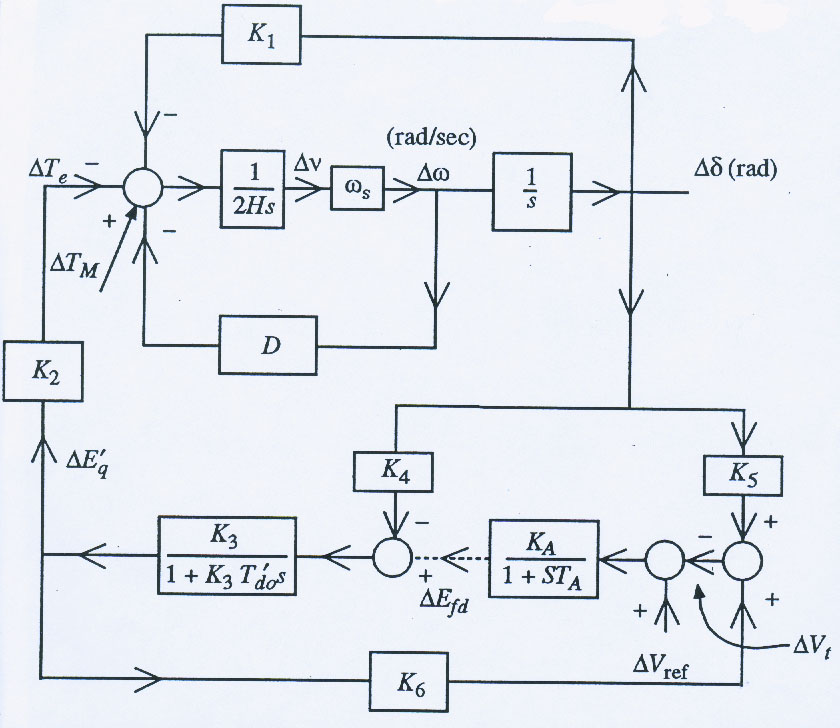 19
Numerical Example
Consider an SMIB system with Zeq = j0.5, Vinf = 1.05, in which in the power flow the generator has S = 54.34 – j2.85 MVA with a Vt of 115
Machine is modeled with a flux decay model with (pu, 100 MVA) H=3.2, T'do=9.6, Xd=2.5, Xq=2.1, X'd=0.39, Rs=0, D=0
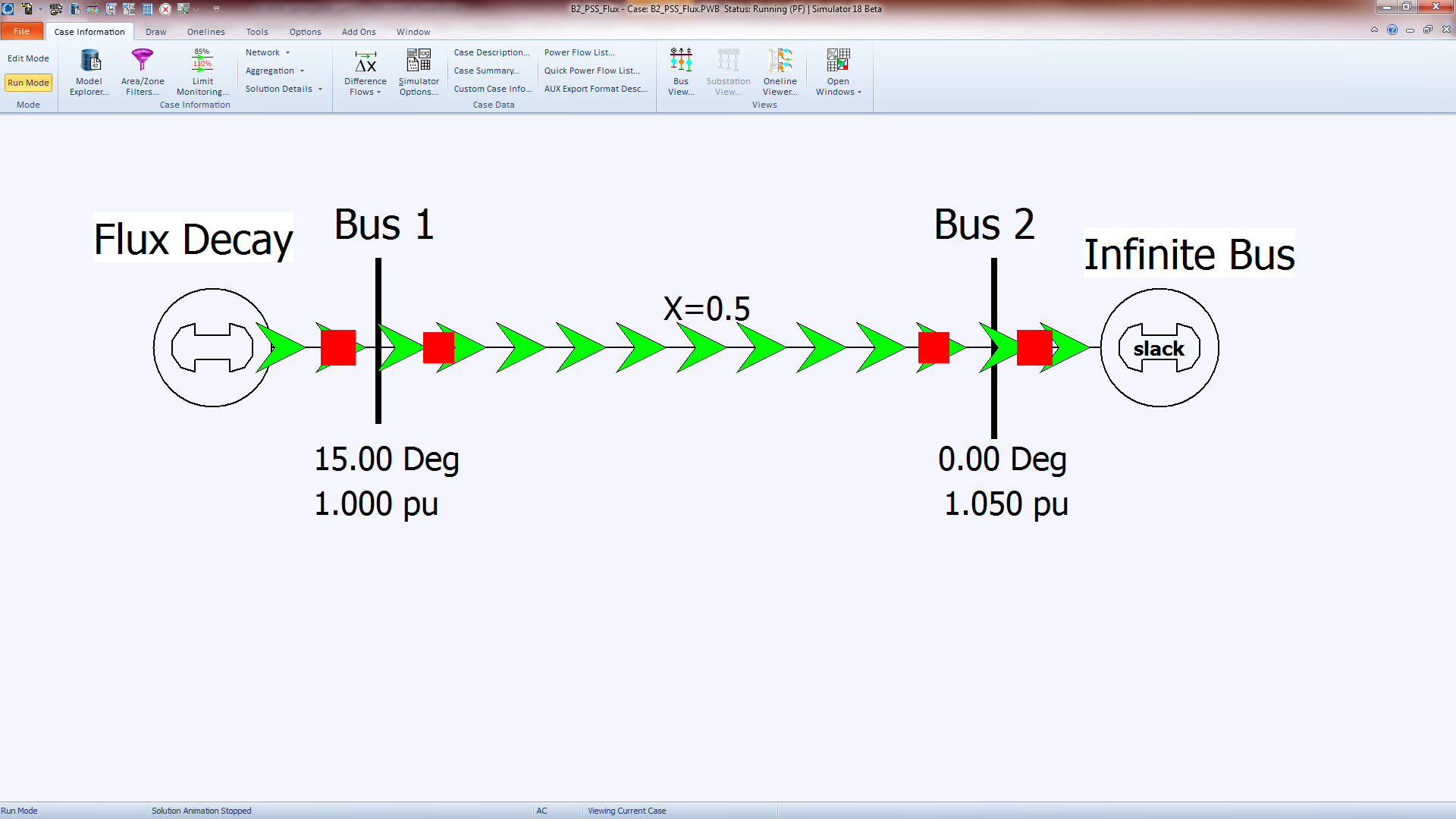 Saved as case B2_PSS_Flux  (but only available in v18)
20
Initial Conditions
The initial conditions are
21
Add an EXST1 Exciter Model
Set the parameters to KA = 400, TA=0.2, all others zero with no limits and no compensation




Hence this simplified exciter is represented by a single differential equation
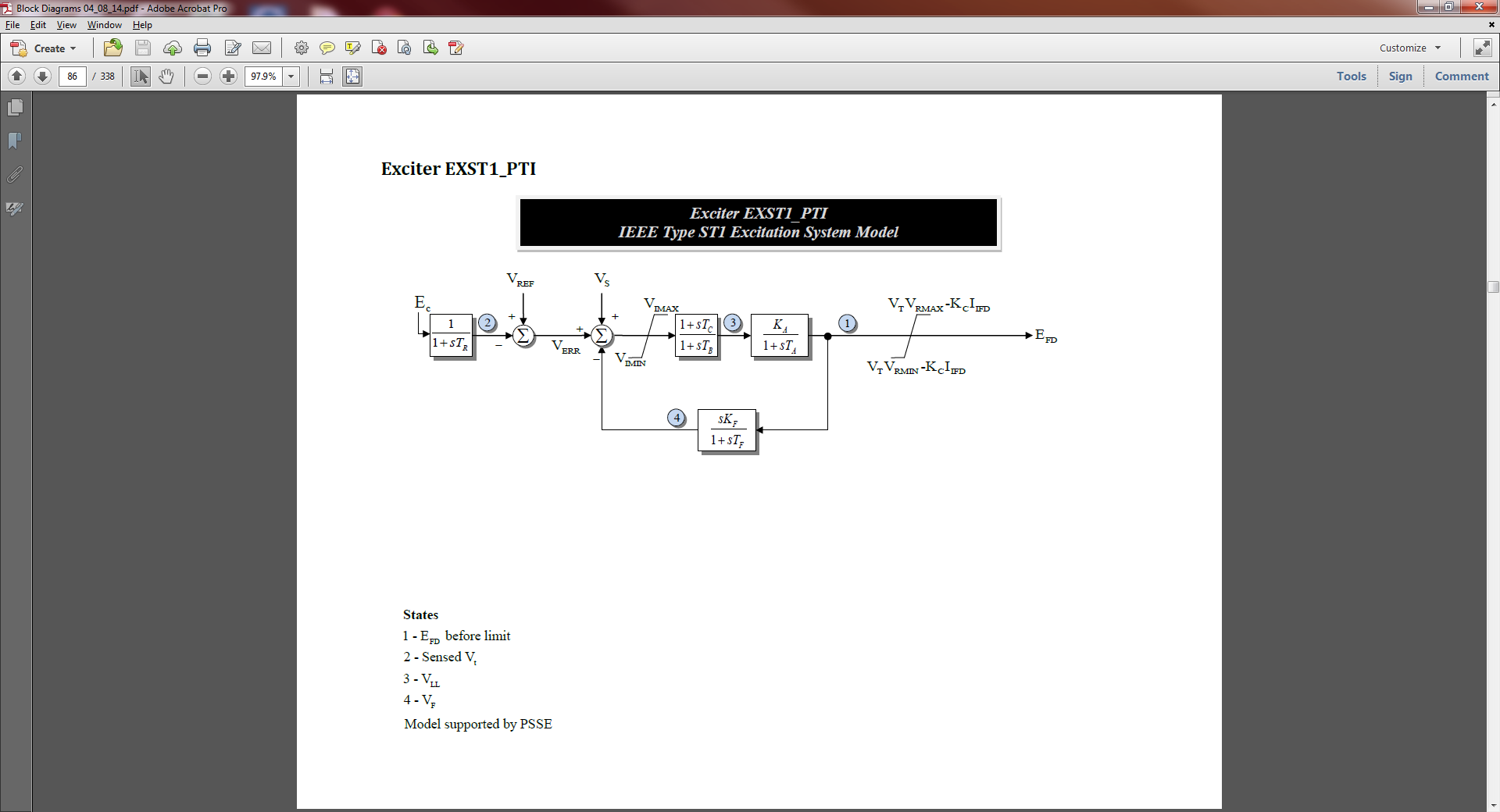 Vs is the inputfrom the stabilizer,with an initial value of zero
22
Initial Conditions (contd)
From the stator algebraic equation,
23
Computation of K1 – K6 Constants
The formulas are used.
24
Effect of Field Flux on System Stability
With constant field voltage, i.e. DEfd=0, from the block diagram

K2, K3, and K4 are usually positive.
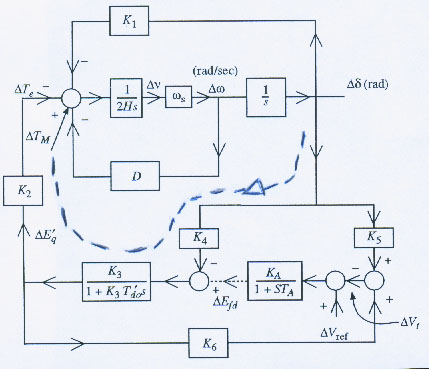 On diagramDv is used toindicate whatwe've beencalling Dwpu
25
Effect of Field Flux on System Stability
For low frequencies and in steady-state, as s=jw goes to zero, then



Hence field flux variation due to Dd feedback (armature reaction) introduces negative synchronizing torque
26
Effect of Field Flux on System Stability
At higher frequencies the denominator is dominated by the K3T'dos term so




This is a phase with Dw(jDd)
Hence Efd results in a positive damping component.
27
Effect of Field Flux on System Stability
In general, positive damping torque and negative synchronizing torque due to Efd at typical oscillation frequencies (1-3 Hz).
28
Effect of Field Flux
There are situations when K4 can become negative.


Case1. A hydraulic generator without a damper winding, light load (d is small) and connected to a line with high Re/Xe ratio and a large system.
Case 2. Machine is connected to a large local load,    		      supplied partly by generator and partly by 		      remote large system.
If K4 < 0 then the damping due to Efd is negative
29
Effect of Excitation System
Ignore dynamics of AVR & KA >> 0
Gain through T'do         is -(K4+KAK5)K3
If  K5 < 0 then gain becomes positive.
 DVREF = 0
Large enough K5 may make system unstable
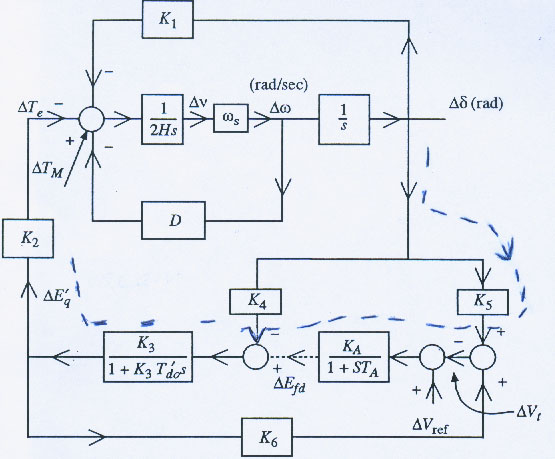 30
Numerical Example (Effect of K5)
Test system 1			Test System 2
Eigen Values
  Test System 1         Test System 2
unstable
31
Addition of PSS Loop
The impact of a PSS can now be considered in which the shaft speed signal is fed through the PSS transfer function G(s) to the excitation system.
To analyze effect of PSS signal assume Dd, DVREF=0
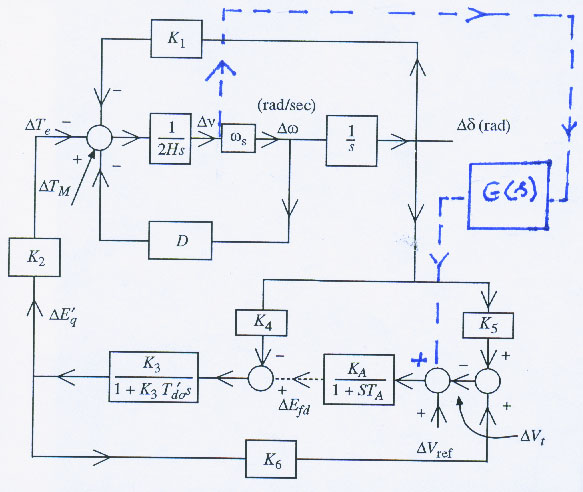 32
PSS Contribution to Torque
(for usual range
of constants)
33
PSS Contribution to Torque
For high gain KA


If PSS were to provide pure damping (in phase with wpu), then ideally,



Practically G(s) is a combination of lead and lag blocks.
i.e. pure lead function
34
PSS Block Diagram
Provide damping over the range of frequencies (0.1-2 Hz)
“Signal wash out” (Tw) is a high pass filter
TW is in the range of 5 to 20 seconds
Allows oscillation frequencies to pass unchanged.
Without it, steady state changes in speed would modify terminal voltage.
35
Criteria for Setting PSS Parameters
KPSS determines damping introduced by PSS.
T1, T2, T3, T4 determine phase compensation for the phase lag present with no PSS.
A typical technique is to compensate for the phase lag in the absence of PSS such that the net phase lag is:
Between 0 to 45 from 0.3 to 1 Hz.
Less than 90 up to 3 Hz.
Typical values of the parameters are:
 KPSS is in the range of 0.1 to 50
 T1 is the lead time constant, 0.2 to 1.5 sec
 T2 is the lag time constant, 0.02 to 0.15 sec
 T3 is the lead time constant, 0.2 to 1.5 sec
 T4 is the lag time constant, 0.02 to 0.15 sec
36
Design Procedure
The desired stabilizer gain is obtained by finding the gain at which the system becomes unstable by root locus study.

The washout time constant TW is set at 10 sec.

 KPSS is set at (1/3)K*PSS, where (1/3)K*PSS is the gain at which the system becomes unstable. 
There are many ways of adjusting the values of T1, T2, T3, T4
Frequency response methods are recommended.
37
Design Procedure Using the Frequency-Domain Method
Step 1: Neglecting the damping due to all other sources, find the 	undamped natural frequency      in rad/sec of the 			torque - angle loop from:
Step 2: Find the phase lag of
38
PSS Design (contd)
Step 3: 
Adjust the phase lead of G(s) such that



Ignoring the washout filter whose net phase
contribution is approximately zero.
39
PSS Design (contd)
Knowing wn and GEP(j wn) we can select T1.  T2           can be chosen as some value between 0.02 to 0.15 sec.
Step 4: Compute K*PSS, the gain at which the system becomes unstable, using the root locus.  Then have
Alternative Procedure
The char. equation is

The damping ratio is
X
X
Damping ratio
40
PSS Design (contd)
The characteristic roots are:
41
PSS Design (contd)
Since the phase lead of G(s) cancels phase lag due to GEP(s) at the oscillatory frequency, the contribution of PSS  through GEP(s) is a pure damping torque with a damping coefficient DPSS
42
PSS Design (contd)
The washout filter should not have any effect on phase shift or gain at the oscillating frequency.
A large value of TW is chosen so that sTW is much larger than unity.
Choose

Hence, its phase contribution is close to zero. The PSS will not have any effect on the steady state behavior of of the system since in steady state Dwpu=0
43
Example
Without the PSS, the A matrix is



The electromechanical mode l1,2 is poorly damped.
Instead of a two-stage lag lead compensator, assume a single-stage lag-lead PSS. Assume that the damping D in the torque-angle loop is zero.
The input to the stabilizer is Dwpu. An extra state equation will be added. The washout stage is omitted.
44
Example (contd)
The added differential equation is then
45
Example (contd)
Note the improvement of the electromechanical mode l1,2
46
Example (industry)
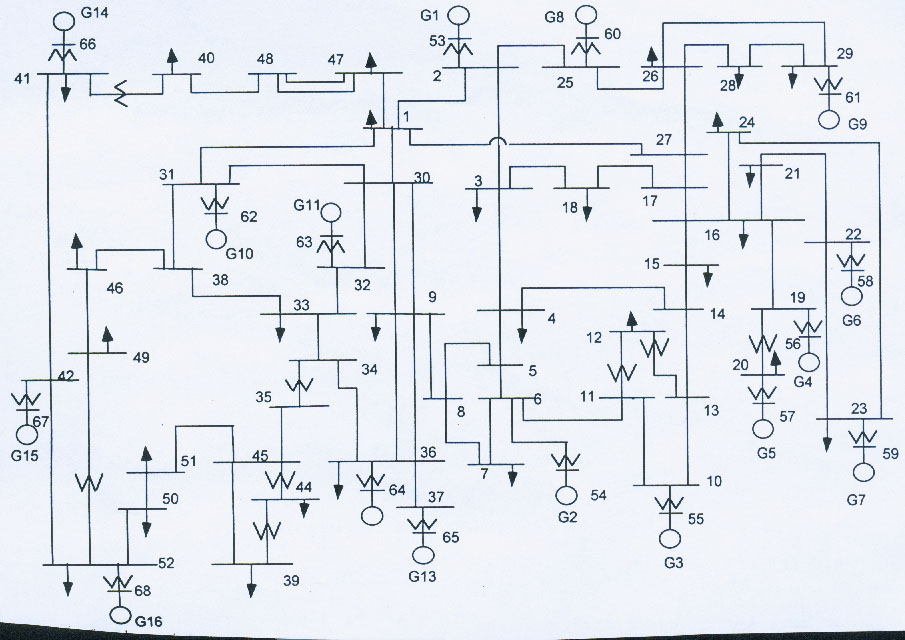 CONVERT TO SMIB (RETAIN G16)
47
Example (contd)
Poorly damped
Exciter mode
well damped
E.M. Mode has f = 0.5688 Hz
The participator for this mode is
*
Convert these into
 magnitudes
*
Turbine Governor States
48
Largest Participation by angle and speed states.
Root Locus
If G(s)  (Transfer function of PSS) is a real gain, it will add pure damping Root Locus Study (with KPSS = 10).
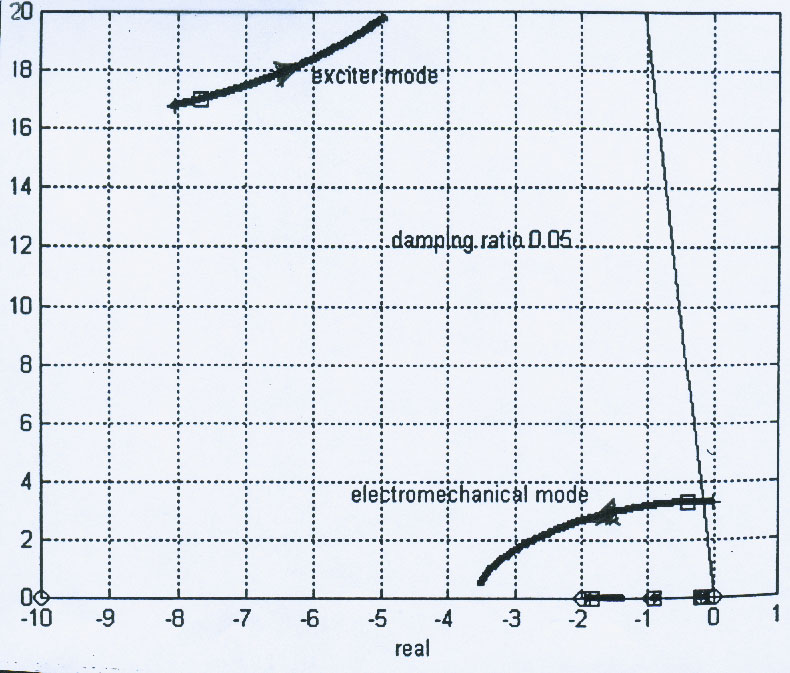 49
Phase Compensation
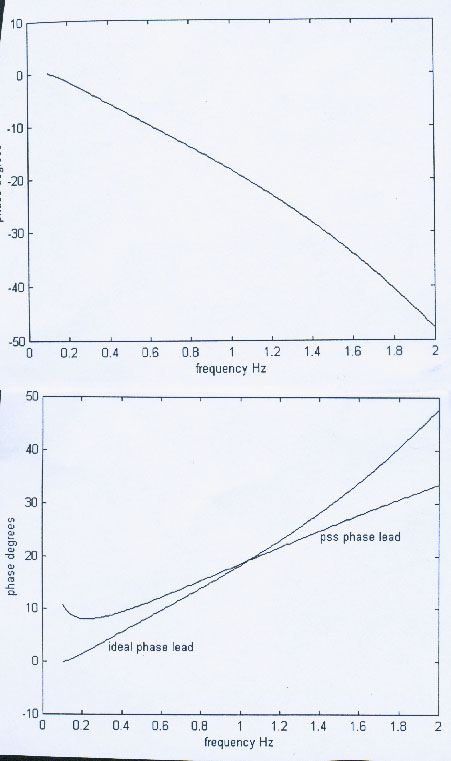 Ideal phase lead.
PSS phase lead.
Washout does not add 
much phase lead.
50
Root Locus with PSS
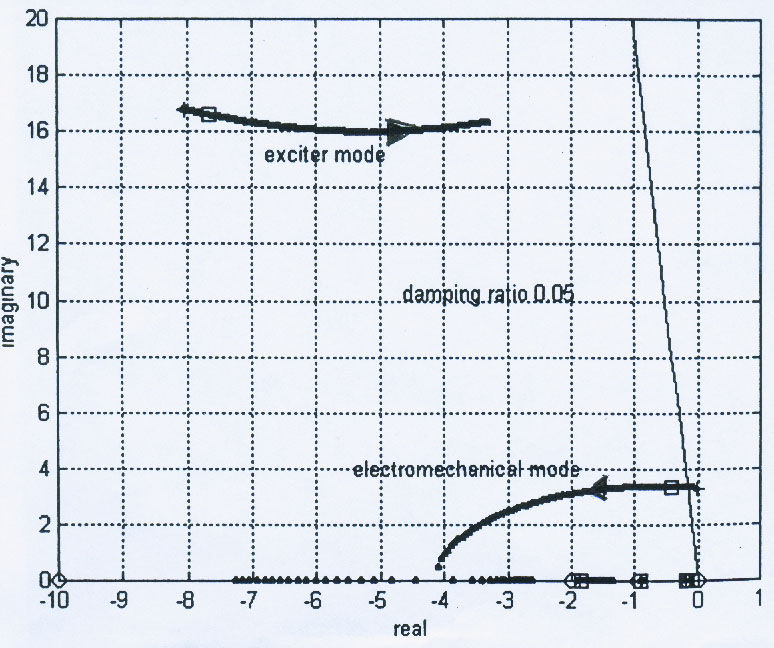 51
Eigenvalues with PSS
Note Improvement in Damping Ratio of E.M Mode 
from 0.05 to 0.123
52